Estrabismo divergente por trauma ocular contuso: um relato de caso
Paula E. I.  Gomes¹, Jaqueline Azevedo Leão¹, Ana Beatriz Silva Mafaldo¹, Nicolas Pedrosa Oleinik¹, Vagner Loduca Lima¹ , Roberta Regina Ignacio Gomes 2
1. Faculdade de Medicina do ABC; 2. Universidade do Oeste Paulista
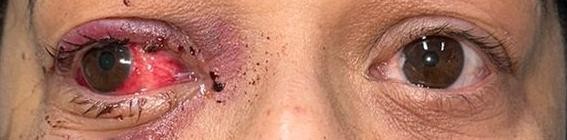 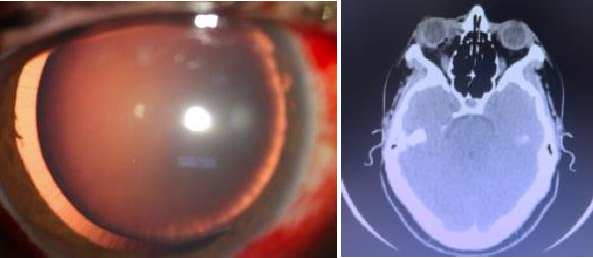